Протерозойська ера
Періодизація
Палеопротерозой
Мезопротерозой
Неопротерозой
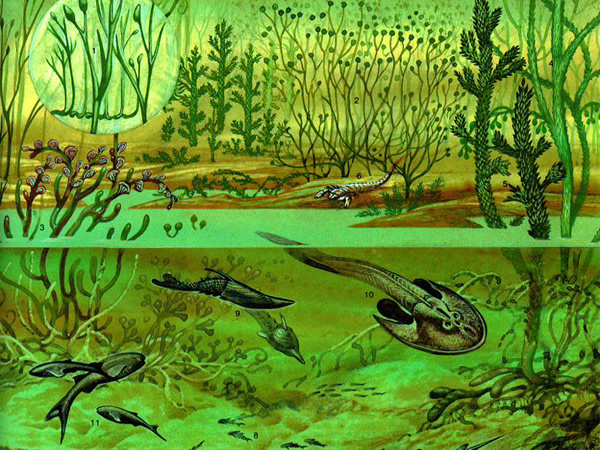 Палеопротерозой
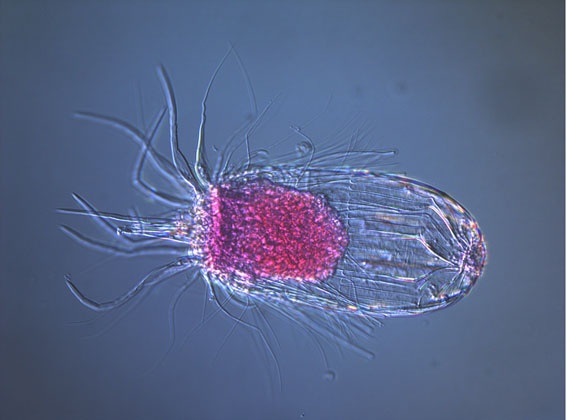 Ціанобактерія
Анаероба
Палеопротерозой поділяється на 4 епохи:
•Сидерій
•Ріасій
•Орозирій
•Статерій
Сидерій
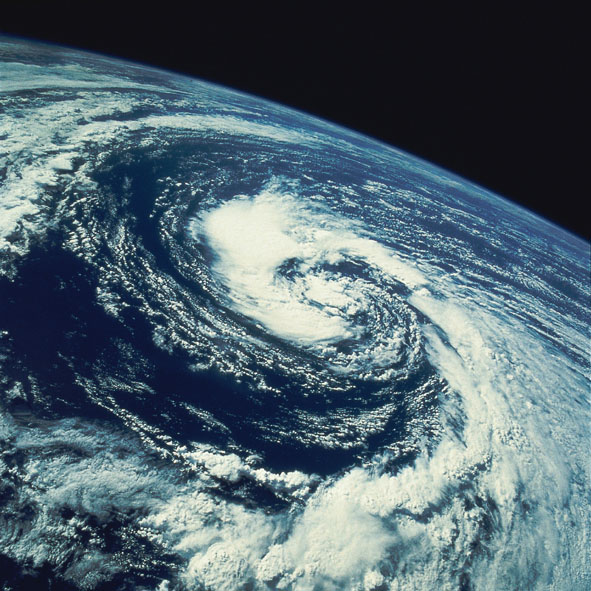 Ріасій
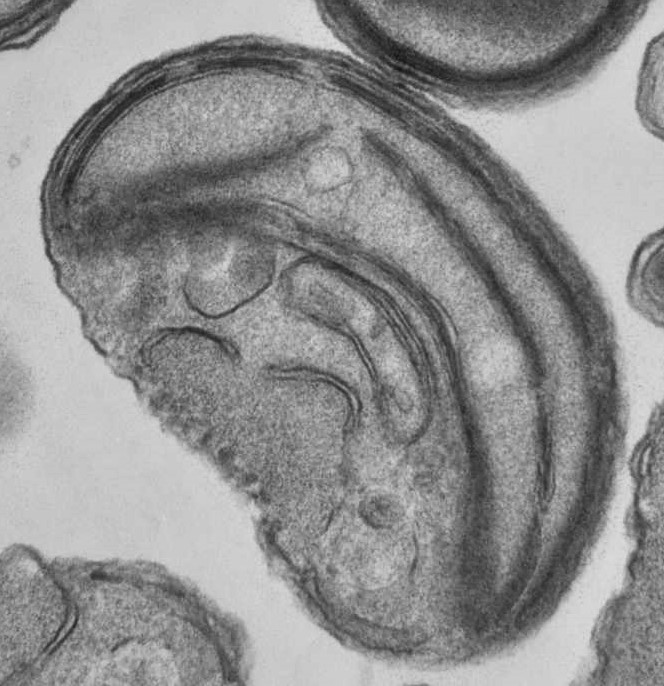 Орозирій
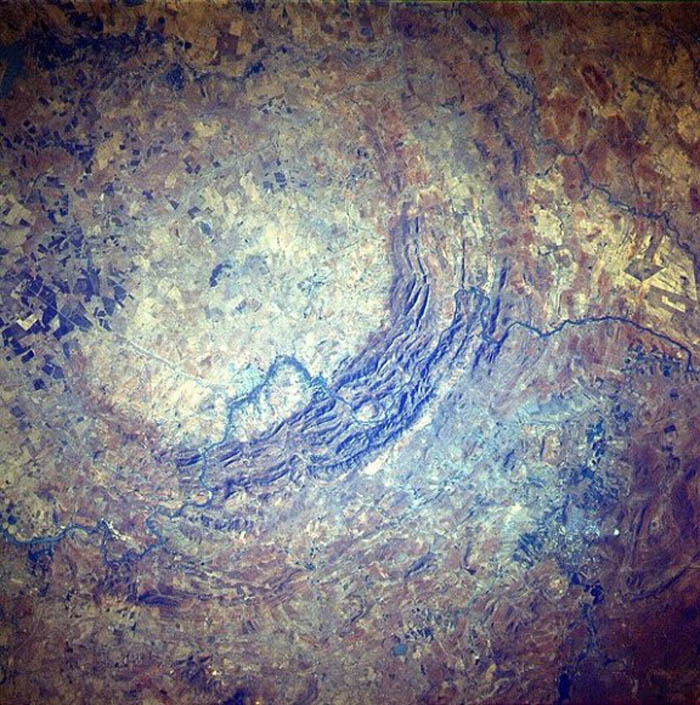 Статерій
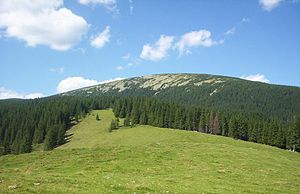 Мезопротерозой
Мезопротерозой поділяється на 3 періоди:
•	Калімій
•	Ектазій
•	Стеній
Калімій
Ектазій
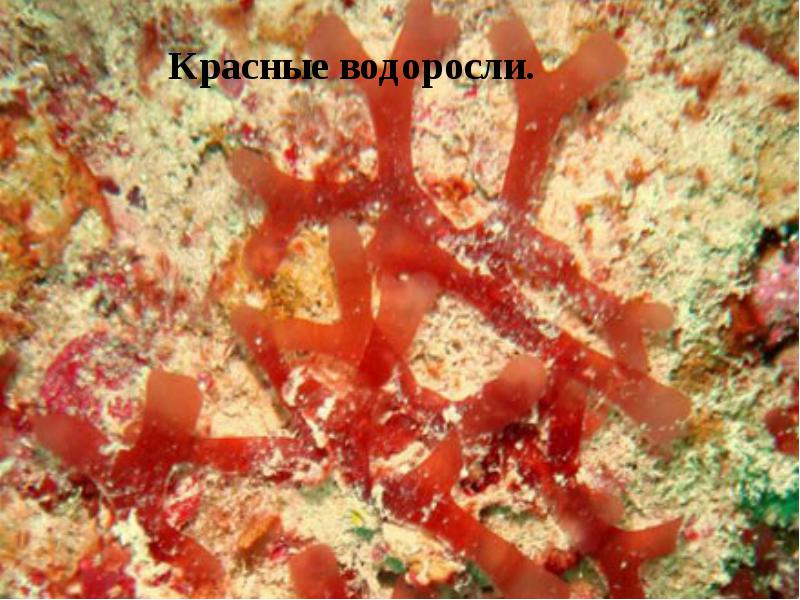 Стеній
Неопротерозой
Тоній
Кріогеній
Едіакарій
Корисні копалин
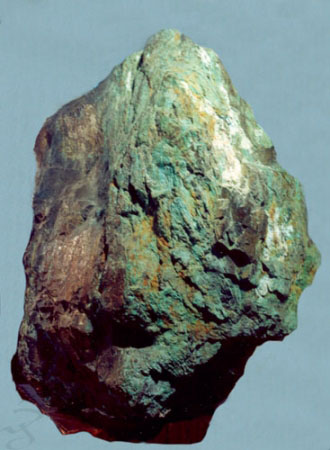 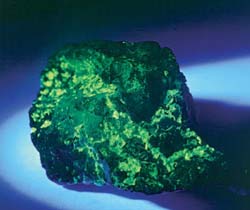 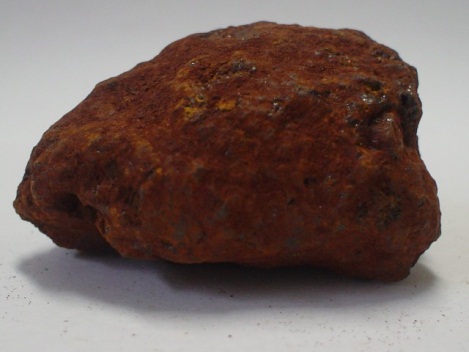 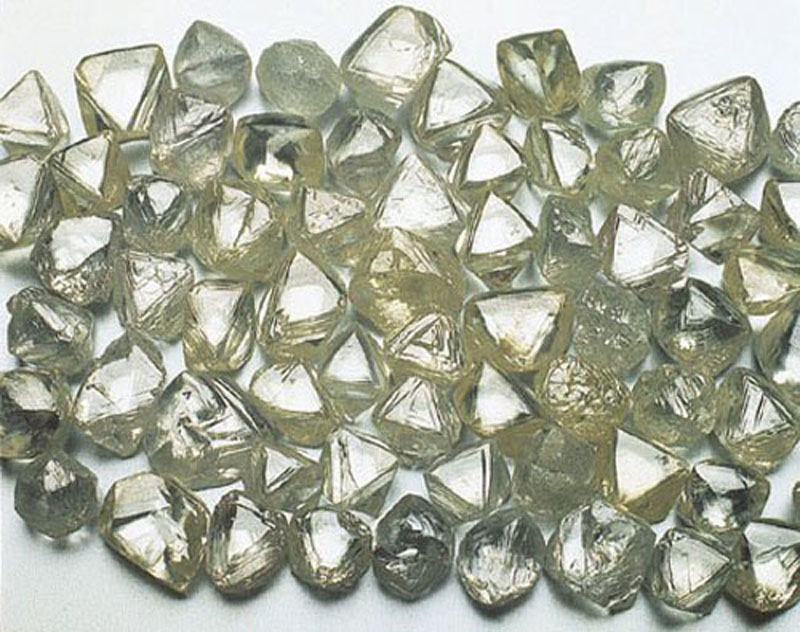 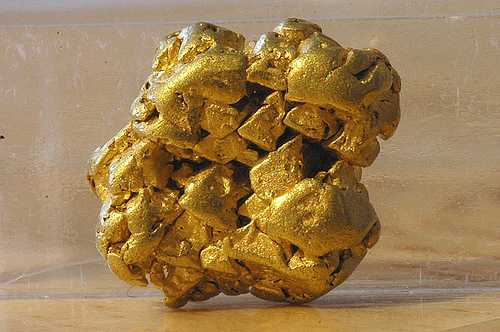